Les textes fragmentaireset la fréquence des traits linquistiques:le cas des phrases corrélatives
nam qui omnia parat contra me, ut quo tempore velit, bellum possit inferre, hic iam mihi hostis est, tametsi nondum armis agat.
‘Car celui qui prepare tout contre moi, pour pouvoir faire la guerre quand il veut, celui m’est déja un ennemi, même s’il ne se conduit pas encore en armes.’
(Cato orat., fr. 195 Malcovati3)
nam qui omnia parat contra me, ut quo tempore velit, bellum possit inferre, hic iam mihi hostis est, tametsi nondum armis agat.
‘Car celui qui prepare tout contre moi, pour pouvoir faire la guerre quand il veut, celui m’est déja un ennemi, même s’il ne se conduit pas encore en armes.’
(Cato orat., fr. 195 Malcovati3)

On dit souvent que la construction correlative devient moins fréquente entre le latin archaïque et le premier siècle av. J.-C., et encore moins fréquente au cours des siècles suivants.
nam qui omnia parat contra me, ut quo tempore velit, bellum possit inferre, hic iam mihi hostis est, tametsi nondum armis agat.
‘Car celui qui prepare tout contre moi, pour pouvoir faire la guerre quand il veut, celui m’est déja un ennemi, même s’il ne se conduit pas encore en armes.’
(Cato orat., fr. 195 Malcovati3)

On dit souvent que la construction correlative devient moins fréquente entre le latin archaïque et le premier siècle av. J.-C., et encore moins fréquente au cours des siècles suivants. Plusieurs explications ont été avancées:
nam qui omnia parat contra me, ut quo tempore velit, bellum possit inferre, hic iam mihi hostis est, tametsi nondum armis agat.
‘Car celui qui prepare tout contre moi, pour pouvoir faire la guerre quand il veut, celui m’est déja un ennemi, même s’il ne se conduit pas encore en armes.’
(Cato orat., fr. 195 Malcovati3)

On dit souvent que la construction correlative devient moins fréquente entre le latin archaïque et le premier siècle av. J.-C., et encore moins fréquente au cours des siècles suivants. Plusieurs explications ont été avancées:
   • la construction correlative comme archaïsme syntaxique en latin;
nam qui omnia parat contra me, ut quo tempore velit, bellum possit inferre, hic iam mihi hostis est, tametsi nondum armis agat.
‘Car celui qui prepare tout contre moi, pour pouvoir faire la guerre quand il veut, celui m’est déja un ennemi, même s’il ne se conduit pas encore en armes.’
(Cato orat., fr. 195 Malcovati3)

On dit souvent que la construction correlative devient moins fréquente entre le latin archaïque et le premier siècle av. J.-C., et encore moins fréquente au cours des siècles suivants. Plusieurs explications ont été avancées:
   • la construction correlative comme archaïsme syntaxique en latin;
   • un changement global dans l’ordre préféré des constituants (Fruyt 2005: 35);
nam qui omnia parat contra me, ut quo tempore velit, bellum possit inferre, hic iam mihi hostis est, tametsi nondum armis agat.
‘Car celui qui prepare tout contre moi, pour pouvoir faire la guerre quand il veut, celui m’est déja un ennemi, même s’il ne se conduit pas encore en armes.’
(Cato orat., fr. 195 Malcovati3)

On dit souvent que la construction correlative devient moins fréquente entre le latin archaïque et le premier siècle av. J.-C., et encore moins fréquente au cours des siècles suivants. Plusieurs explications ont été avancées:
   • la construction correlative comme archaïsme syntaxique en latin;
   • un changement global dans l’ordre préféré des constituants (Fruyt 2005: 35);
   • les types de textes que nous avons de différentes époques (cf. Clackson 2007: 175).
Dans les discours, est-ce que la construction corrélative devient moins fréquente entre nos premières attestations de discours et l’époque de Cicéron?
Dans les discours, est-ce que la construction corrélative devient moins fréquente entre nos premières attestations de discours et l’époque de Cicéron?
Fragments des orateurs relativement archaïques	Discours de Cicéron
Dans les discours, est-ce que la construction corrélative devient moins fréquente entre nos premières attestations de discours et l’époque de Cicéron?
Fragments des orateurs relativement archaïques	Discours de Cicéron
	• fragments des orateurs jusqu’à 		   
	   Gaius Gracchus, de Manuwald (2019),	       
	   mais seulement ceux qui sont présentés	       
	   comme les citations directes; 			       
	   et les citations de Caton l’Ancien,		       
	   de Malcovati (1953).
Dans les discours, est-ce que la construction corrélative devient moins fréquente entre nos premières attestations de discours et l’époque de Cicéron?
Fragments des orateurs relativement archaïques	Discours de Cicéron
	• fragments des orateurs jusqu’à 		   •  un corpus assez
	   Gaius Gracchus, de Manuwald (2019),	       grand, sur lequel
	   mais seulement ceux qui sont présentés 	       je n’ai fait qu’un
	   comme les citations directes; 	       		       petit début:
	   et les citations de Caton l’Ancien,		       les Catilinaires.
	   de Malcovati (1953).
Dans les discours, est-ce que la construction corrélative devient moins fréquente entre nos premières attestations de discours et l’époque de Cicéron?
				Orateurs jusqu’à 	Cicéron, 		
			 	C. Gracchus: 	In Cat. I-IV:	
			 	5007 mots		12,722 mots				
Phrases correlatives 	10 (13)		7			
/ 100,000 mots		200 (260)		55
Dans les discours, est-ce que la construction corrélative devient moins fréquente entre nos premières attestations de discours et l’époque de Cicéron?
				Orateurs jusqu’à 	Cicéron, 		
			 	C. Gracchus: 	In Cat. I-IV:	
			 	5007 mots		12,722 mots				
Phrases correlatives 	10 (13)		7			
/ 100,000 mots		200 (260)		55					
Mais: la difference entre la préservation sous forme de citations et la préservation sous forme de discours complets, pourrait-elle avoir influencé ces résultats?
Une observation curieuse (Probert et Dickey 2016):
Une observation curieuse (Probert et Dickey 2016):
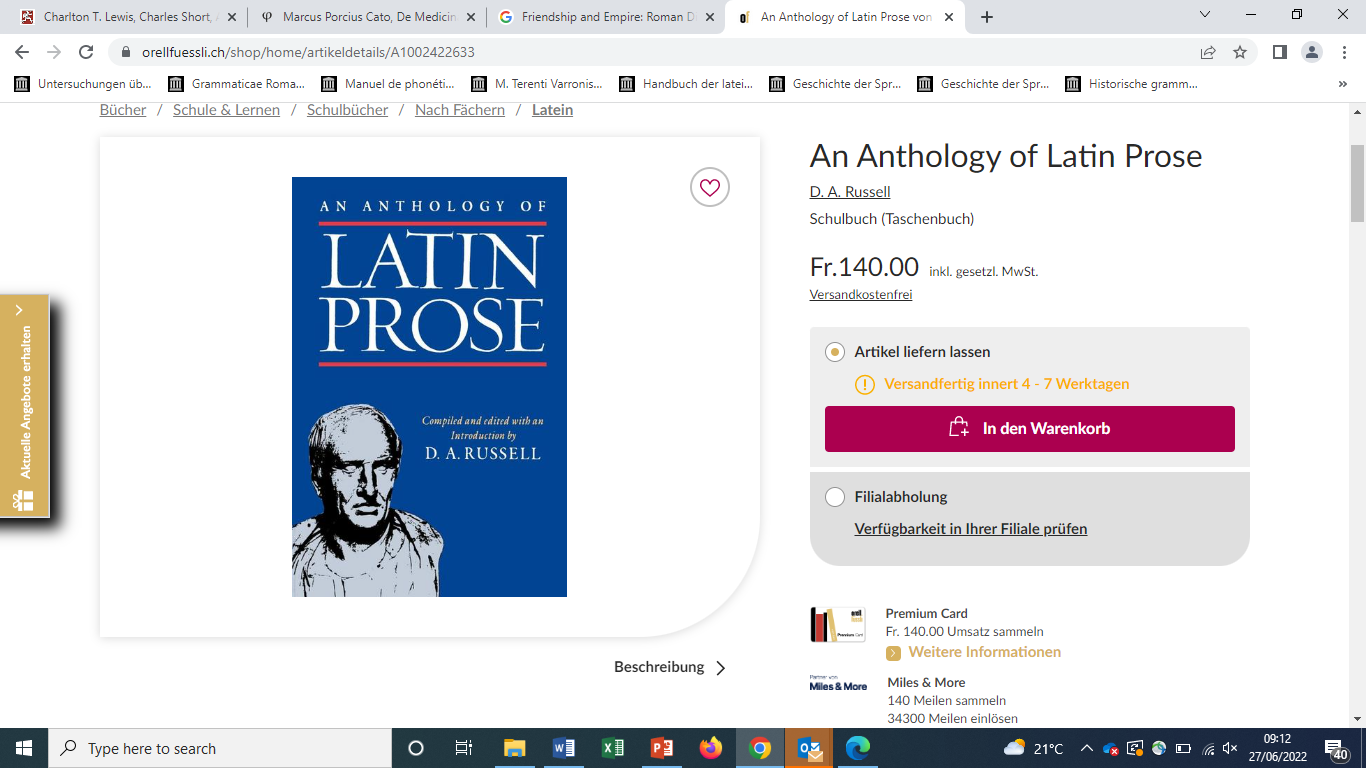 Une observation curieuse (Probert et Dickey 2016):
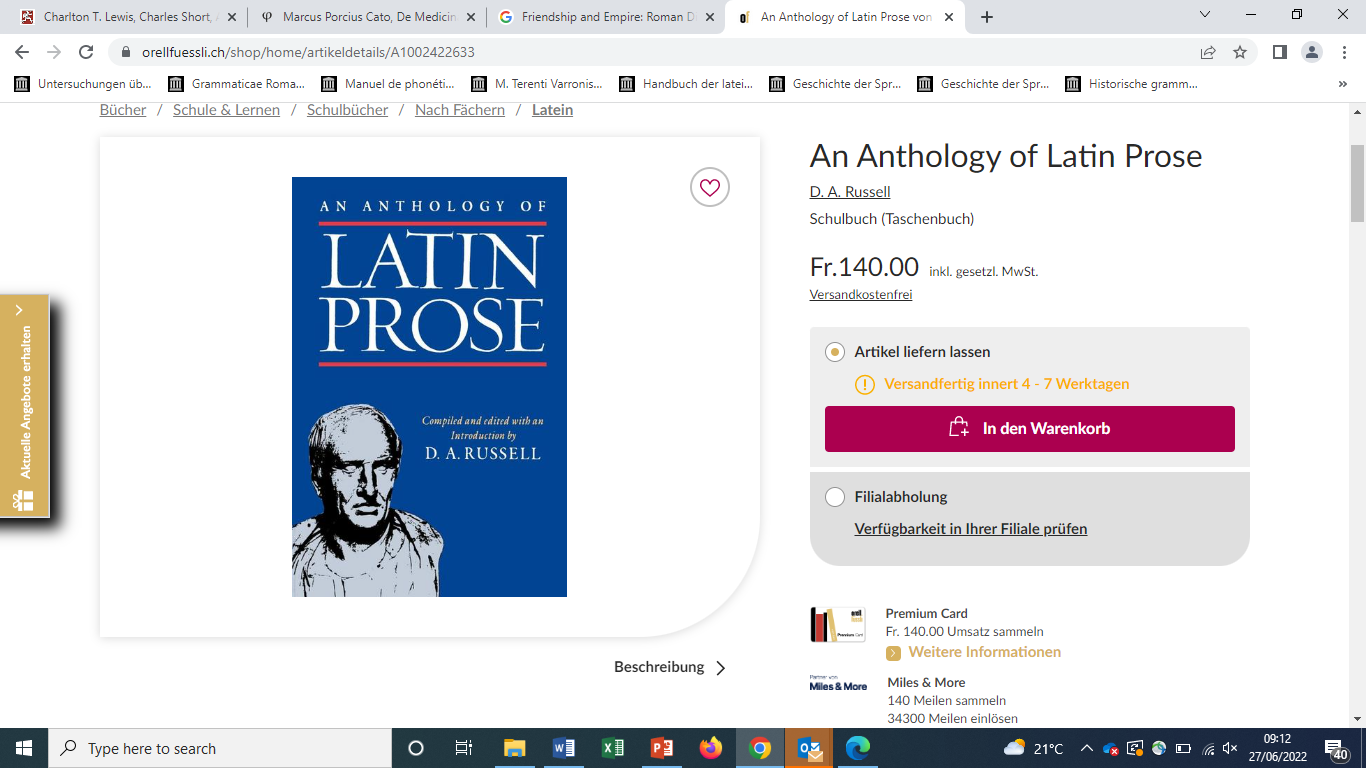 Dans l’Anthology de Russell, dans les passages de la seconde moitié du premier siècle av. J.-C. (dont beaucoup proviennent de Cicéron), la construction corrélative est beaucoup plus fréquente que ce que l’on attendrait par hasard—et beaucoup plus fréquente que dans les Catilinaires.
Une observation curieuse (Probert et Dickey 2016):
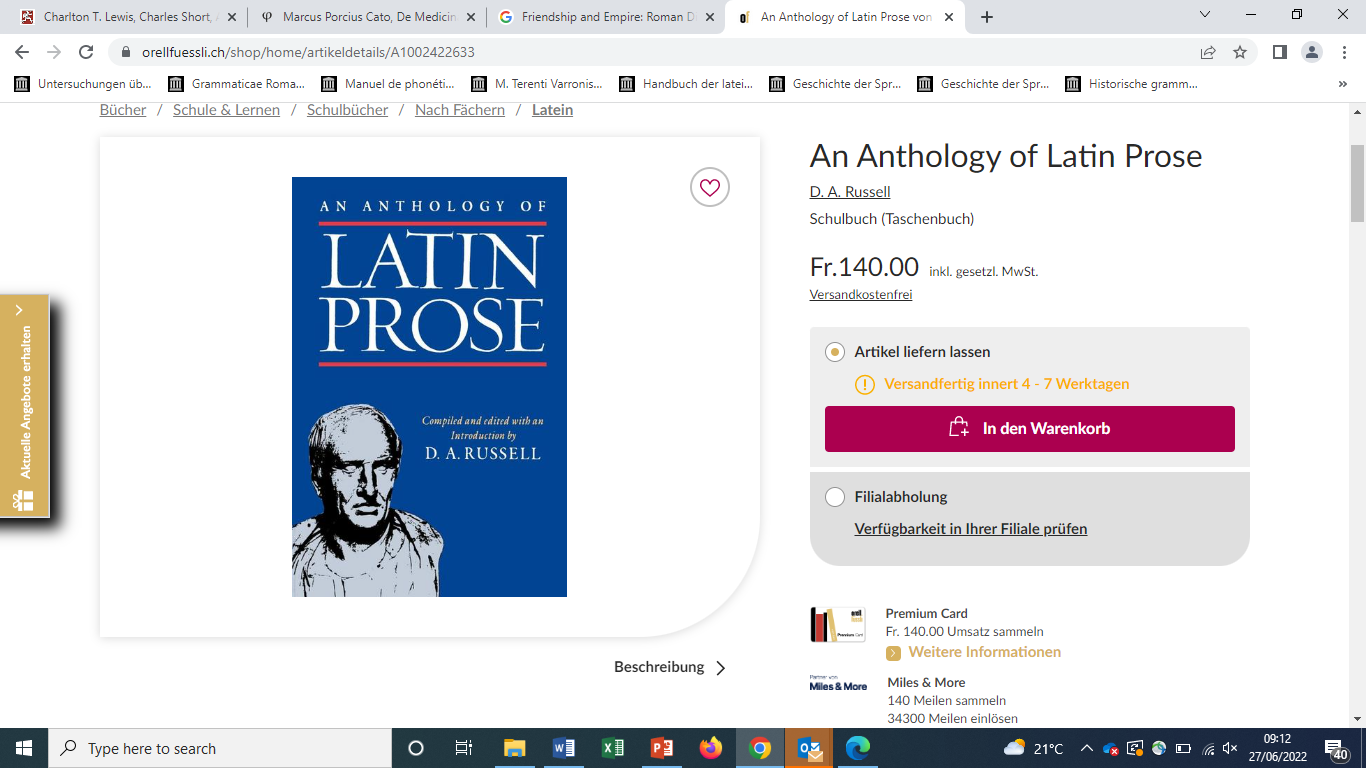 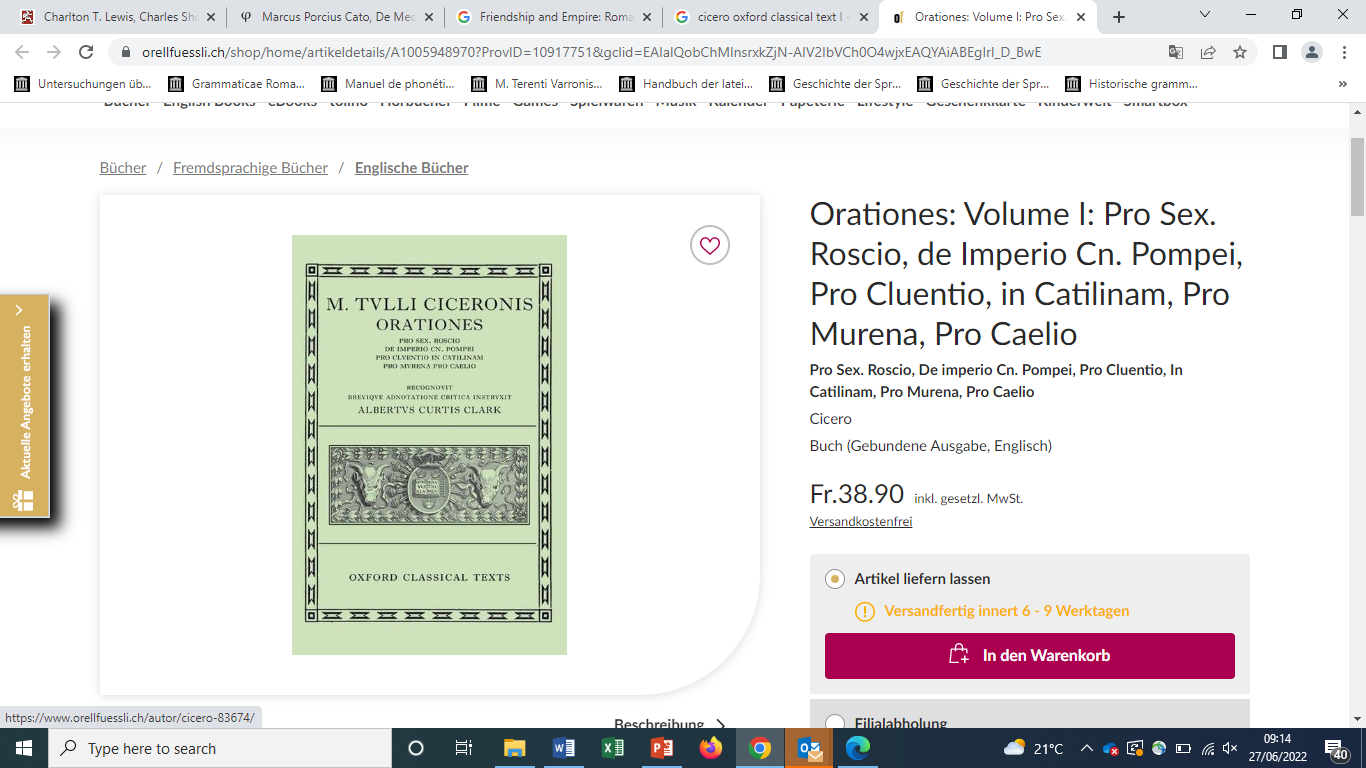 Dans l’Anthology de Russell, dans les passages de la seconde moitié du premier siècle av. J.-C. (dont beaucoup proviennent de Cicéron), la construction corrélative est beaucoup plus fréquente que ce que l’on attendrait par hasard—et beaucoup plus fréquente que dans les Catilinaires.
Dans les discours, la construction corrélative est utilisée pour faire des généralisations et des identifications frappantes.
quos uos, Quirites, precari, uenerari, implorare debetis ut, quam urbem pulcherrimam florentissimam potentissimamque esse uoluerunt, hanc omnibus hostium copiis terra marique superatis a perditissimorum ciuium nefario scelere defendant. (Cicero, Cat. II. 29)

‘Vous, Romains, devez les invoquer, les adorer, et les implorer afin que la ville qu’ils ont voulue suprêmement belle, florissante, et puissante – afin qu’ils défendent cette ville du crime abominable de ses citoyens les plus désespérés, maintenant que toutes les forces ennemies ont été vaincues par terre et par mer.’
atque ego, ut uidi, quos maximo furore et scelere esse inflammatos sciebam, eos nobiscum esse et Romae remansisse, in eo omnis dies noctesque consumpsi ut quid agerent, quid molirentur sentirem ac uiderem… (Cicero, Cat. III. 4)

‘Et quand j’ai vu que ceux dont je savais qu’ils étaient enflammés de la plus grande fureur et du plus grand crime - quand j’ai vu que ces personnes étaient parmi nous et qu’ils étaient restés à Rome, j’ai consacré mes jours et mes nuits entières à comprendre et à voir ce qu’ils complotaient…’
nam P. Lentulus . . . tamen magistratu se abdicauit, ut quae religio C. Mario, clarissimo uiro, non fuerat quo minus C. Glauciam de quo nihil nominatim erat decretum praetorem occideret, ea nos religione in priuato P. Lentulo puniendo liberaremur. (Cicero, Cat. III. 15)
‘Car Publius Lentulus . . .  a néanmoins démissionné de sa magistrature, afin que la sensibilité réligieuse qui ne faisait pas obstacle à ce que Gaius Marius, cet homme illustre, tue le préteur Gaius Glaucia, au sujet duquel rien n’avait été expressement décrété - afin que nous soyons délivrés de cette sensibilité religieuse en punissant Publius Lentulus en privé.’
at uero C. Caesar intellegit legem Semproniam esse de ciuibus Romanis constitutam; qui autem rei publicae sit hostis eum ciuem esse nullo modo posse… (Cicero, Cat. IV. 10)

‘Mais en vérité Gaius Caesar comprend que la lex Sempronia a été promulguée en relation avec les citoyens Romains, mais que celui qui est un ennemi de l’état, cette personne ne peut en aucun cas être citoyen…’
Pour son Anthology, Russell a choisi des passages particulièrement intéressants. Ces passages contiennent peut-être plus de points frappants que l’on n’attendrait par hasard—et donc plus de phrases correlatives.
Pour son Anthology, Russell a choisi des passages particulièrement intéressants. Ces passages contiennent peut-être plus de points frappants que l’on n’attendrait par hasard—et donc plus de phrases correlatives.

En est-il de même pour les passages que nous avons grâce aux citations anciennes?
sed enthymema gnomicon hoc a sententia differt, quod ibi tantum simpliciter sententia pronuntiatur, hic autem simul et ratio sententiae redditur, quale est hoc: 'Carthaginienses nobis iam hostes sunt; nam qui omnia parat contra me, ut, quo tempore velit, bellum possit inferre, hic iam mihi hostis est, tametsi nondum armis agat’. (Iulius Victor, Ars rhetorica p. 55. 20-23 Giomini and Celentano)
‘Mais un enthymema gnomicon diffère d’une sententia en ce que, dans le premier, une opinion est simplement produite, tandis que dans le second, une base est donnée en même temps pour l’opinion, comme dans l’exemple suivant: “Les Carthaginois sont déjà non ennemis. Car celui qui prepare tout contre moi, pour pouvoir faire la guerre quand il veut, celui m’est déja un ennemi, même s’il ne se conduit pas encore en armes.”’
Orateurs jusqu’à 	Cicéron, 		
			 	C. Gracchus: 	In Cat. I-IV:	
			 	5007 mots		12,722 mots				
Phrases correlatives	10 (13)		7			
/ 100,000 mots		200 (260)		55
Orateurs jusqu’à 	Cicéron, 		Cicéron, frr.
			 	C. Gracchus: 	In Cat. I-IV:		de discours:
			 	5007 mots		12,722 mots		3035 mots	
Phrases correlatives 	10 (13)		7			5
/ 100,000 mots		200 (260)		55			165
uideo enim esse hic in senatu quosdam qui tecum una fuerunt. o di immortales! ubinam gentium sumus? quam rem publicam habemus? in qua urbe uiuimus? hic, hic sunt in nostro numero, patres conscripti, in hoc orbis terrae sanctissimo grauissimoque consilio, qui de nostro omnium interitu, qui de huius urbis atque adeo de orbis terrarum exitio cogitent. hos ego uideo consul et de re publica sententiam rogo, et quos ferro trucidari oportebat, eos nondum uoce uolnero! (Cicero, Cat. I. 8-9)
‘Car je vois qu’il y en a ici au Sénat qui étaient avec vous. Dieux immortels! Parmi quels peuples sommes-nous? Quel État avons-nous? Dans quelle ville vivons-nous? Ici, pères conscrits, ici parmi nous, dans ce conseil le plus auguste et le plus sérieux du monde, il y en a qui pensent à notre destruction à tous, à la destruction de cette ville et même du monde. Moi, je les vois comme consul, je prend leur avis sur l'État. Et ceux qu’on aurait dû mettre à mort par l’épée, je ne les blesse pas encore avec ma voix!’
Orateurs jusqu’à 	Cicéron, 		Cicéron, frr.
			 	C. Gracchus: 	In Cat. I-IV:		de discours:
			 	5007 mots		12,722 mots		3035 mots	
Phrases correlatives	10 (13)		7			5
/ 100,000 mots		200 (260)		55			165		
Questions directes		50			91			
/ 100,000 mots		999			715
Orateurs jusqu’à 	Cicéron, 		Cicéron, frr.
			 	C. Gracchus: 	In Cat. I-IV:		de discours:
			 	5007 mots		12,722 mots		3035 mots	
Phrases correlatives	10 (13)		7			5
/ 100,000 mots		200 (260)		55			165		
Questions directes		50			91			65
/ 100,000 mots		999			715			2142
Orateurs jusqu’à 	Cicéron, 		Cicéron, frr.
			 	C. Gracchus: 	In Cat. I-IV:		de discours:
			 	5007 mots		12,722 mots		3035 mots	
Phrases correlatives	10 (13)		7			5
/ 100,000 mots		200 (260)		55			165		
Questions directes		50			91			65
/ 100,000 mots		999			715			2142		
Vocatives au public	15			56			
/ 100,000 mots		300			440
Orateurs jusqu’à 	Cicéron, 		Cicéron, frr.
			 	C. Gracchus: 	In Cat. I-IV:		de discours:
			 	5007 mots		12,722 mots		3035 mots	
Phrases correlatives	10 (13)		7			5
/ 100,000 mots		200 (260)		55			165		
Questions directes		50			91			65
/ 100,000 mots		999			715			2142		
Vocatives au public	15			56			7	
/ 100,000 mots		300			440			231
Orateurs jusqu’à 	Cicéron, 		Cicéron, frr.
			 	C. Gracchus: 	In Cat. I-IV:		de discours:
			 	5007 mots		12,722 mots		3035 mots	
Phrases correlatives	10 (13)		7			5
/ 100,000 mots		200 (260)		55			165		
Questions directes		50			91			65
/ 100,000 mots		999			715			2142		
Vocatives au public	15			56			7	
/ 100,000 mots		300			440			231		
Asyndeton bimembre
/ 100,000 mots
…non de spe conatuque depulsus, sed indemnatus innocens in exsilium eiectus…dicetur (Cicero, Cat. II.14) 

‘…on ne dira pas qu’il a été empêché de ce qu’il espérait et qu’il tentait, mais qu’il a été poussé à l’exil, sans procès et innocent…’
multa me dehortata sunt huc prodire, anni, aetas, uox, uires, senectus; uerum enimuero cum tantam rem peragier abritrarer . . . (Cato orat., fr. 196 Malcovati3)
‘Beaucoup de choses m’ont découragé d’apparaître ici: mes années, mon âge, ma voix, mes forces, ma vieillesse. Cependant, quand j’ai considéré que c’était une affaire si importante qu’on était en train de traiter…’
multa me dehortata sunt huc prodire, anni, aetas, uox, uires, senectus; uerum enimuero cum tantam rem peragier abritrarer . . . (Cato orat., fr. 196 Malcovati3)
‘Beaucoup de choses m’ont découragé d’apparaître ici: mes années, mon âge, ma voix, mes forces, ma vieillesse. Cependant, quand j’ai considéré que c’était une affaire si importante qu’on était en train de traiter…’
‘Anni and aetas are alliterative and near-synonyms... Vox and uires are not only alliterative but are coordinated by Cicero (Verr. 1.31) in a similar context to that here... Arguably then there are two pairs, with a general term at the end summarising their implication: the vocal weakness of the years, that is old age.’ (Adams 2021: 550)
Orateurs jusqu’à 	Cicéron, 		Cicéron, frr.
			 	C. Gracchus: 	In Cat. I-IV:		de discours:
			 	5007 mots		12,722 mots		3035 mots	
Phrases correlatives	10 (13)		7			5
/ 100,000 mots		200 (260)		55			165		
Questions directes		50			91			65
/ 100,000 mots		999			715			2142		
Vocatives au public	15			56			7	
/ 100,000 mots		300			440			231		
Asyndeton bimembre
/ 100,000 mots
Orateurs jusqu’à 	Cicéron, 		Cicéron, frr.
			 	C. Gracchus: 	In Cat. I-IV:		de discours:
			 	5007 mots		12,722 mots		3035 mots	
Phrases correlatives	10 (13)		7			5
/ 100,000 mots		200 (260)		55			165		
Questions directes		50			91			65
/ 100,000 mots		999			715			2142		
Vocatives au public	15			56			7	
/ 100,000 mots		300			440			231		
Asyndeton bimembre	11			12
/ 100,000 mots		220			94
Orateurs jusqu’à 	Cicéron, 		Cicéron, frr.
			 	C. Gracchus: 	In Cat. I-IV:		de discours:
			 	5007 mots		12,722 mots		3035 mots	
Phrases correlatives	10 (13)		7			5
/ 100,000 mots		200 (260)		55			165		
Questions directes		50			91			65
/ 100,000 mots		999			715			2142		
Vocatives au public	15			56			7	
/ 100,000 mots		300			440			231		
Asyndeton bimembre	11			12	65 (12 discours)
/ 100,000 mots		220			94	72
Orateurs jusqu’à 	Cicéron, 		Cicéron, frr.
			 	C. Gracchus: 	In Cat. I-IV:		de discours:
			 	5007 mots		12,722 mots		3035 mots	
Phrases correlatives	10 (13)		7			5
/ 100,000 mots		200 (260)		55			165		
Questions directes		50			91			65
/ 100,000 mots		999			715			2142		
Vocatives au public	15			56			7	
/ 100,000 mots		300			440			231		
Asyndeton bimembre	11			12	65		3
/ 100,000 mots		220			94	72		99
‘For most classicists, even for most Latinists, the 58 speeches of Cicero which are completely or largely extant are quite enough…’ (Zetzel 1994)
serui mehercule mei si me isto pacto metuerent, ut te metuunt omnes ciues tui, domum meam relinquendam putarem: tu tibi urbem non arbitraris? et si me meis ciuibus iniuria suspectum tam grauiter atque offensum uiderem, carere me aspectu ciuium quam infestis omnium oculis conspici mallem: tu, cum conscientia scelerum tuorum agnoscas odium omnium iustum et iam diu tibi debitum, dubitas quorum mentis sensusque uolneras, eorum aspectum praesentiamque vitare? (Cicero, Cat. I. 17)
‘Si mes esclaves par Hercule me craignaient comme tous vos concitoyens vous craignent, je penserais qu’il me faut quitter la maison. Ne pensez-vous pas qu’il vous faut quitter la ville? Et si je voyais que j'étais si profondement soupçonné et haï par mes concitoyens, bien qu’à tort, je préférerais renoncer à voir mes concitoyens qu’être regardé par les yeux hostiles de tous. Et vous, quand en connaissance de vos crimes vous reconnaissez la haine de tous comme juste et depuis longtemps due, face à ceux dont vous blessez l'esprit et le cœur, hésitez-vous à éviter leur regard et leur présence?’
quamquam est uno loco condicio melior externae uictoriae quam domesticae, quod hostes alienigenae aut oppressi seruiunt aut recepti beneficio se obligatos putant, qui autem ex numero ciuium dementia aliqua deprauati hostes patriae semel esse coeperunt, eos, cum a pernicie rei publicae reppuleris, nec ui coercere nec beneficio placare possis.(Cicero, Cat. IV. 22)
‘Although on one point the situation involving a victory abroad is better than that involving one at home, in that foreign enemies are either overcome and serve us, or are taken in and consider themselves bound by the support, but those from the ranks of citizens who, depraved by some madness, have once begun to be enemies of their country, them you can neither restrain with force nor appease with favour when you have driven them off destroying the state.’